Enhetssida 2.0
Inga punktlistor - bara bilder och video….

Startsida
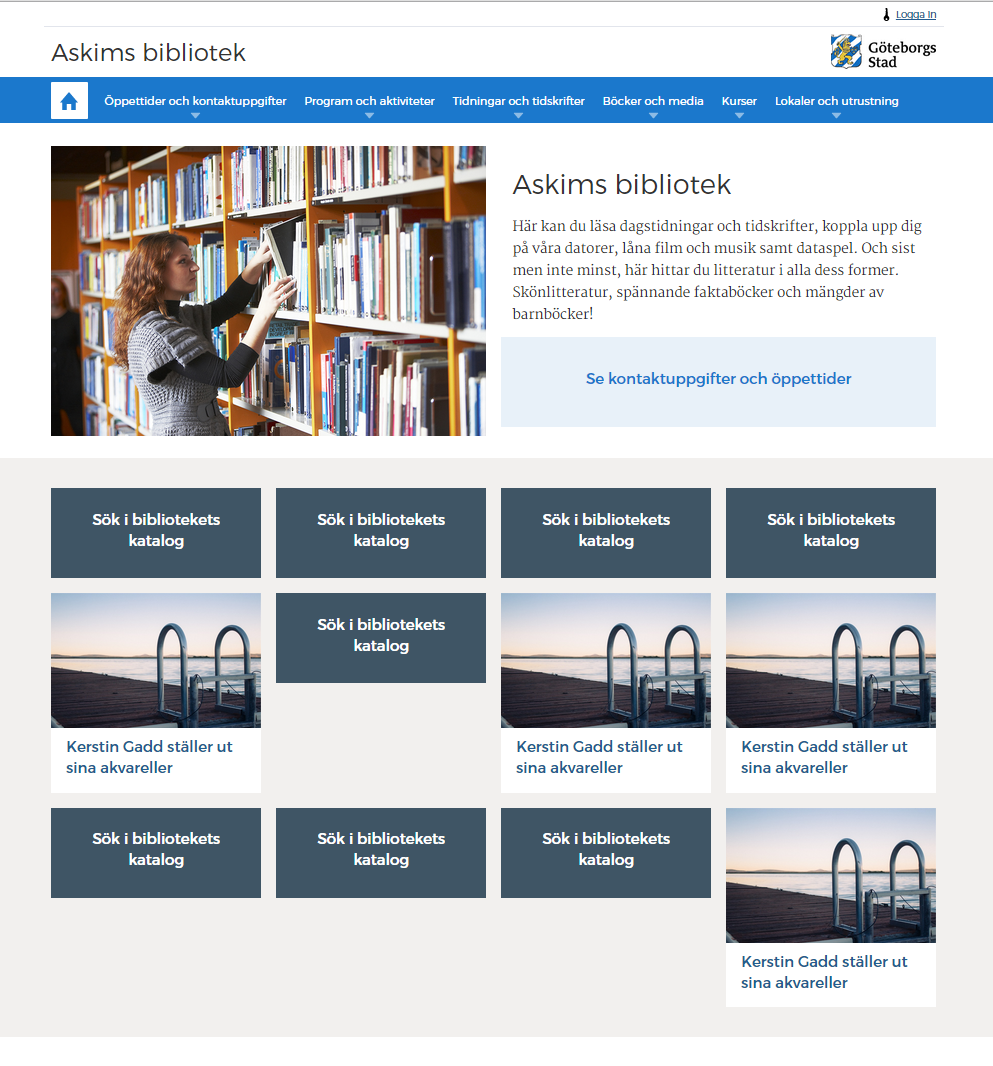 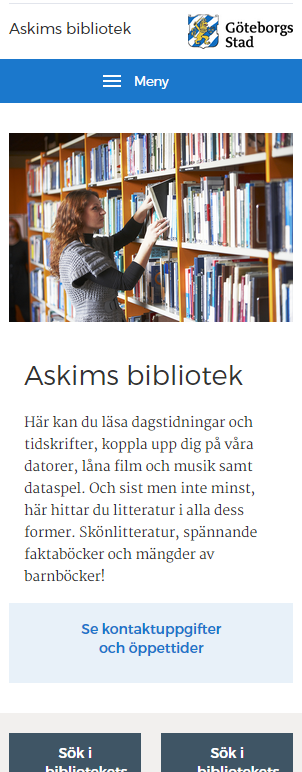 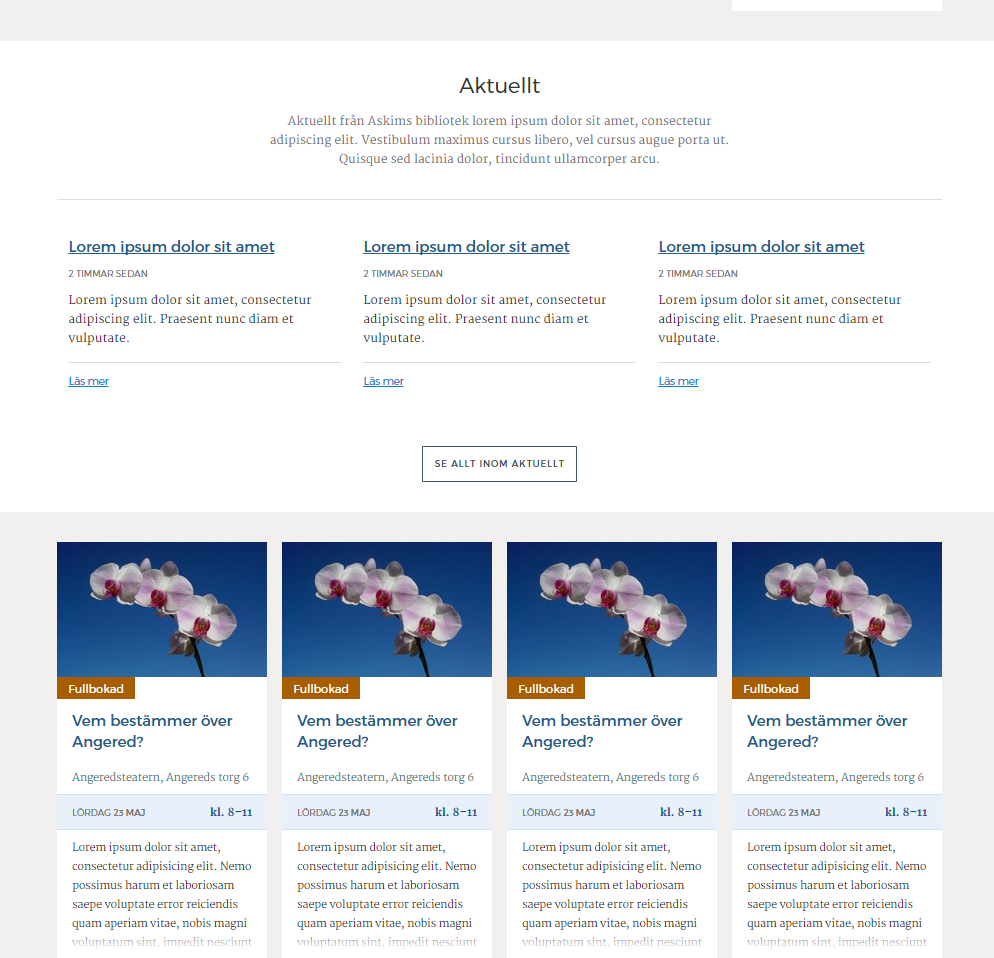 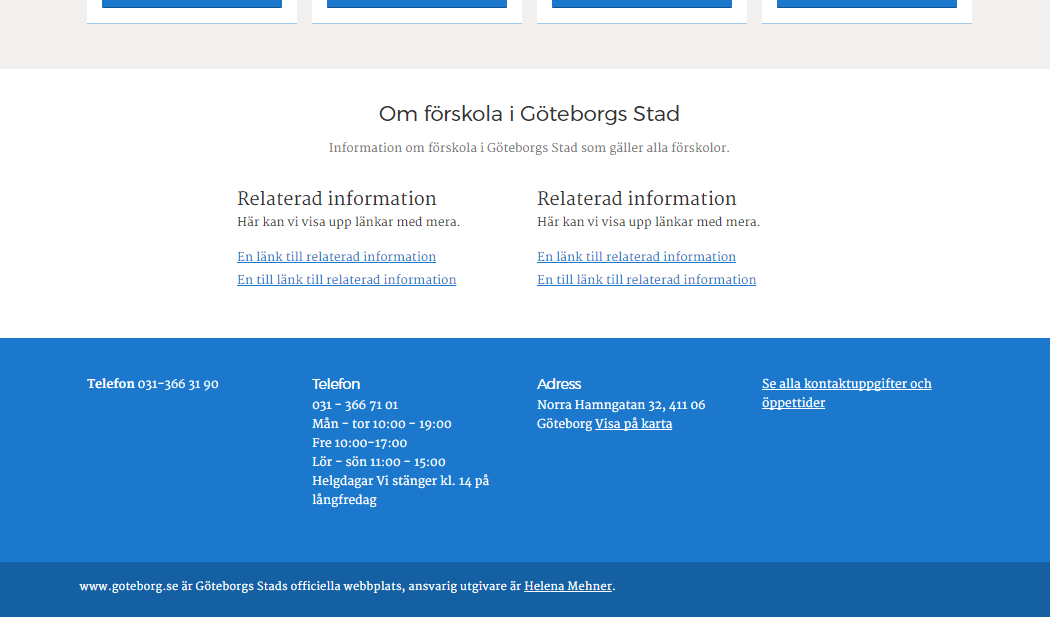 Meny – desktop, surfplatta och mobil
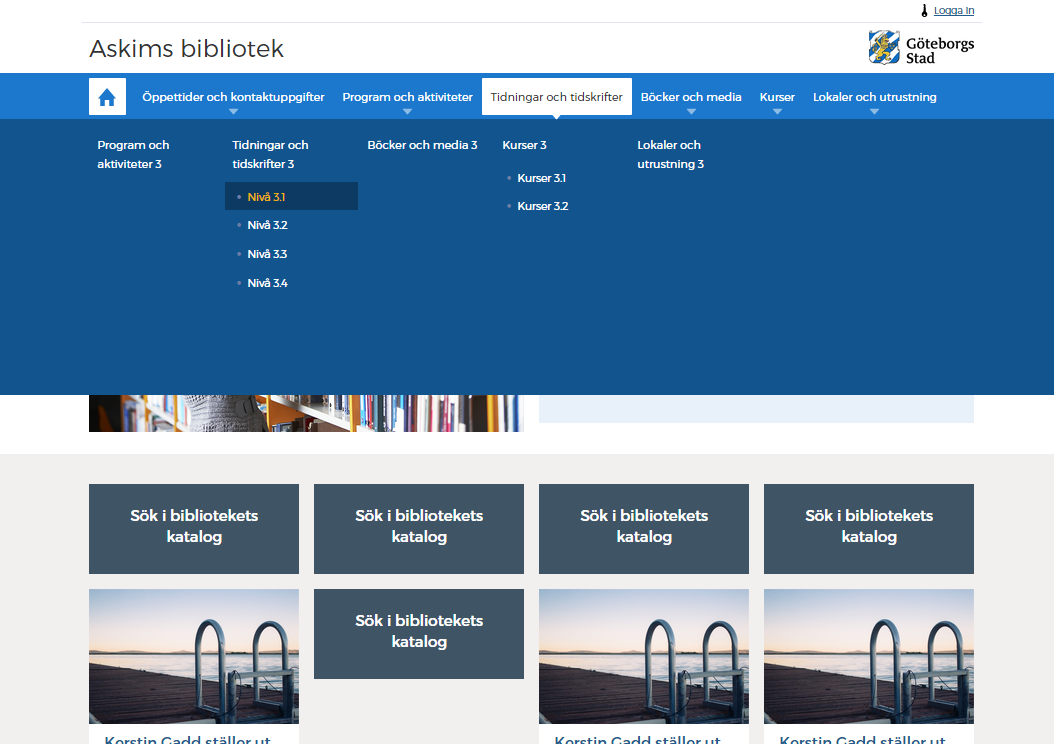 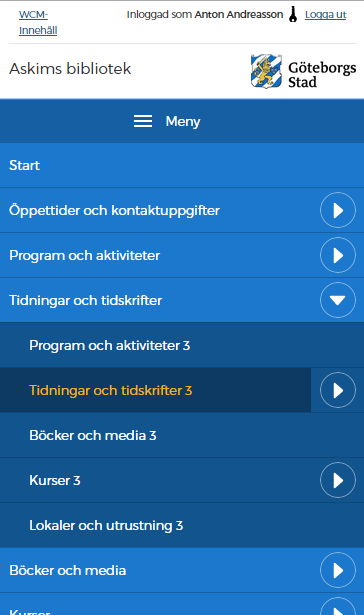 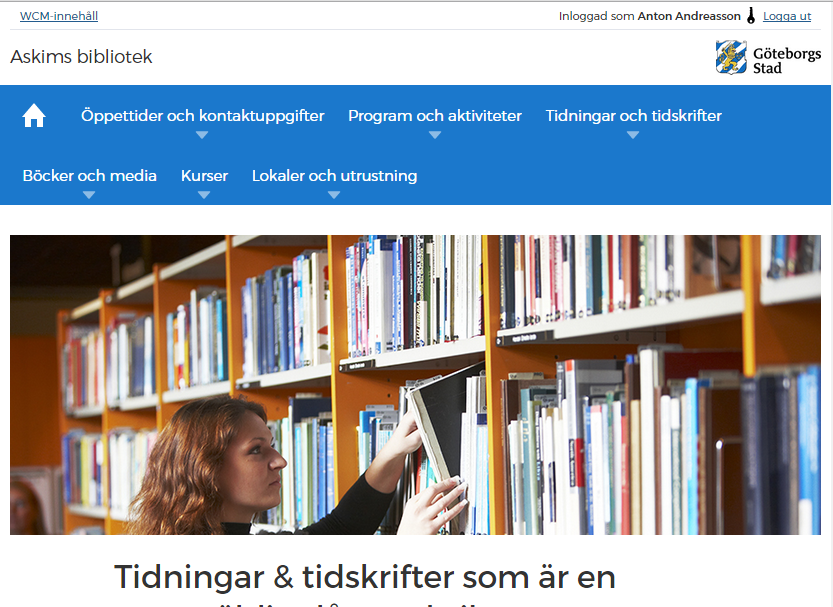 Artikel och aktuelltartikel
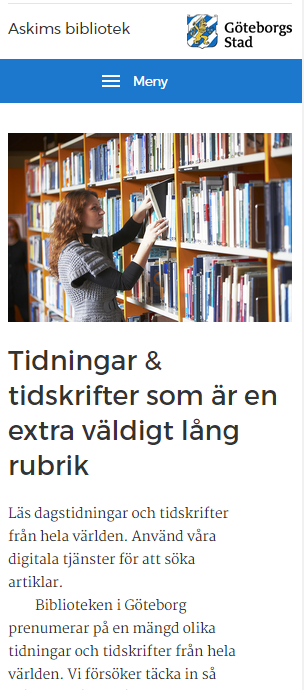 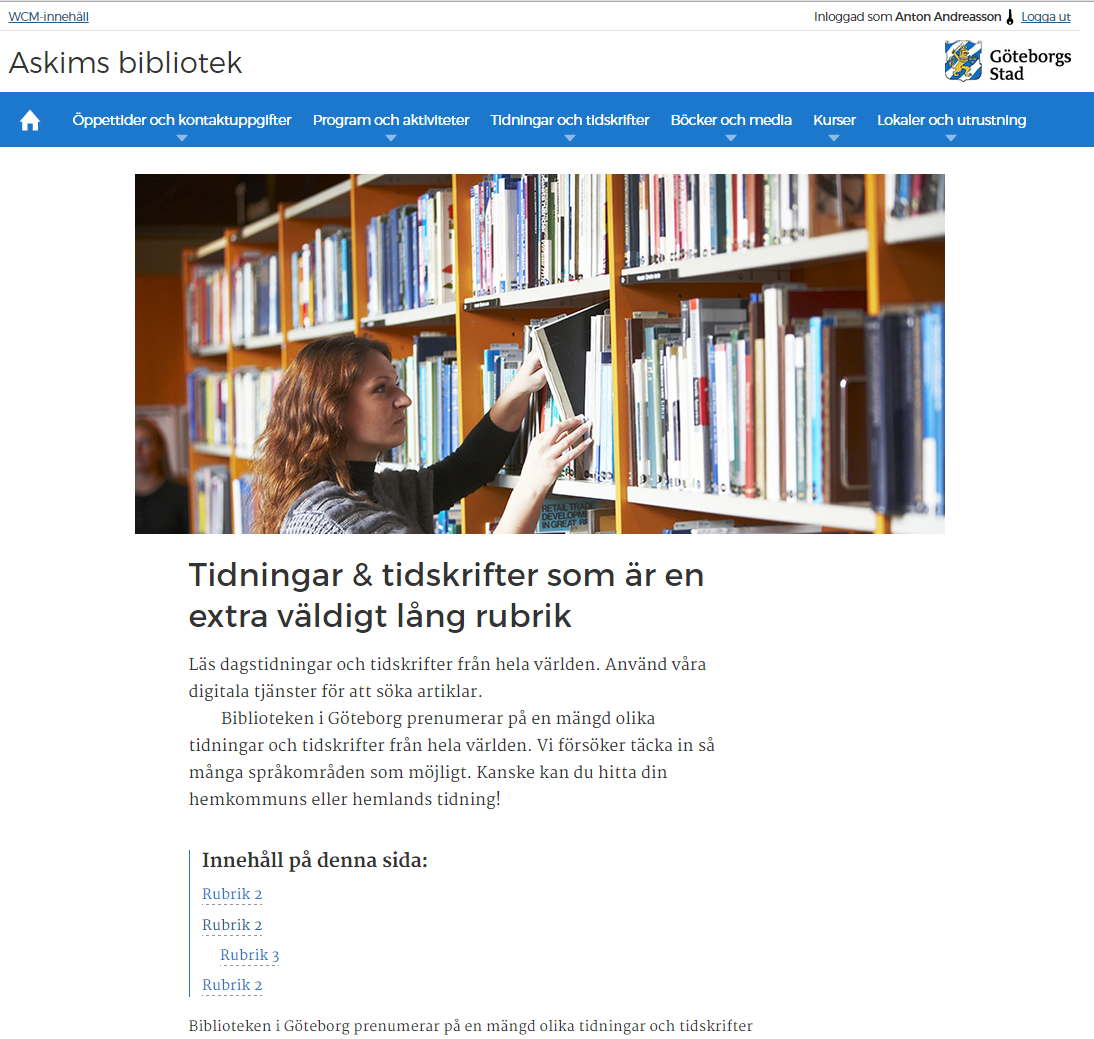 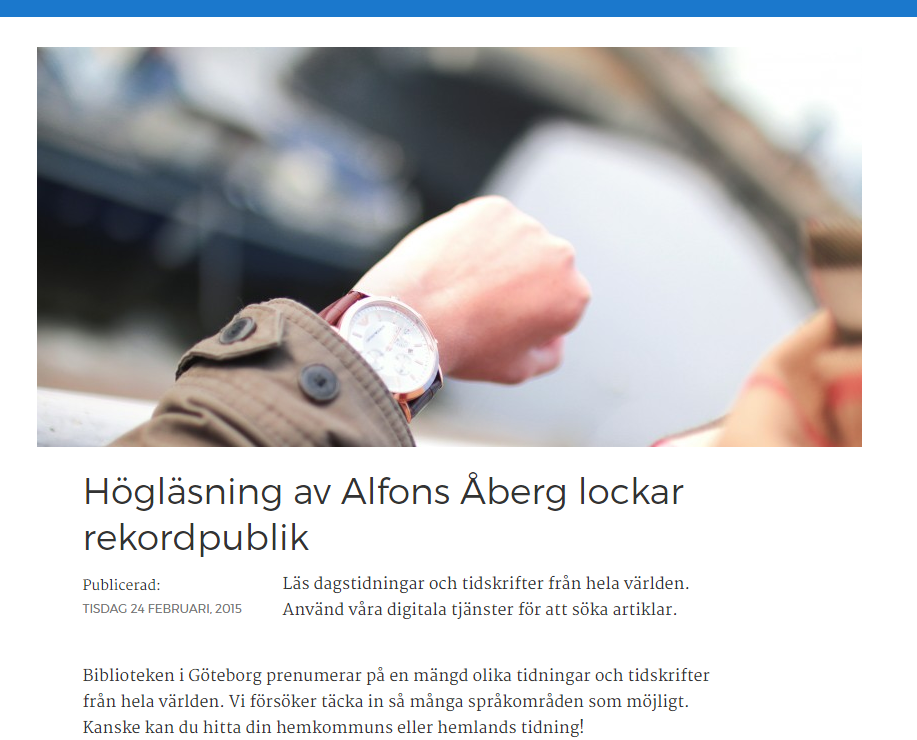 Aktuelltarkiv (lokalt för enheten)
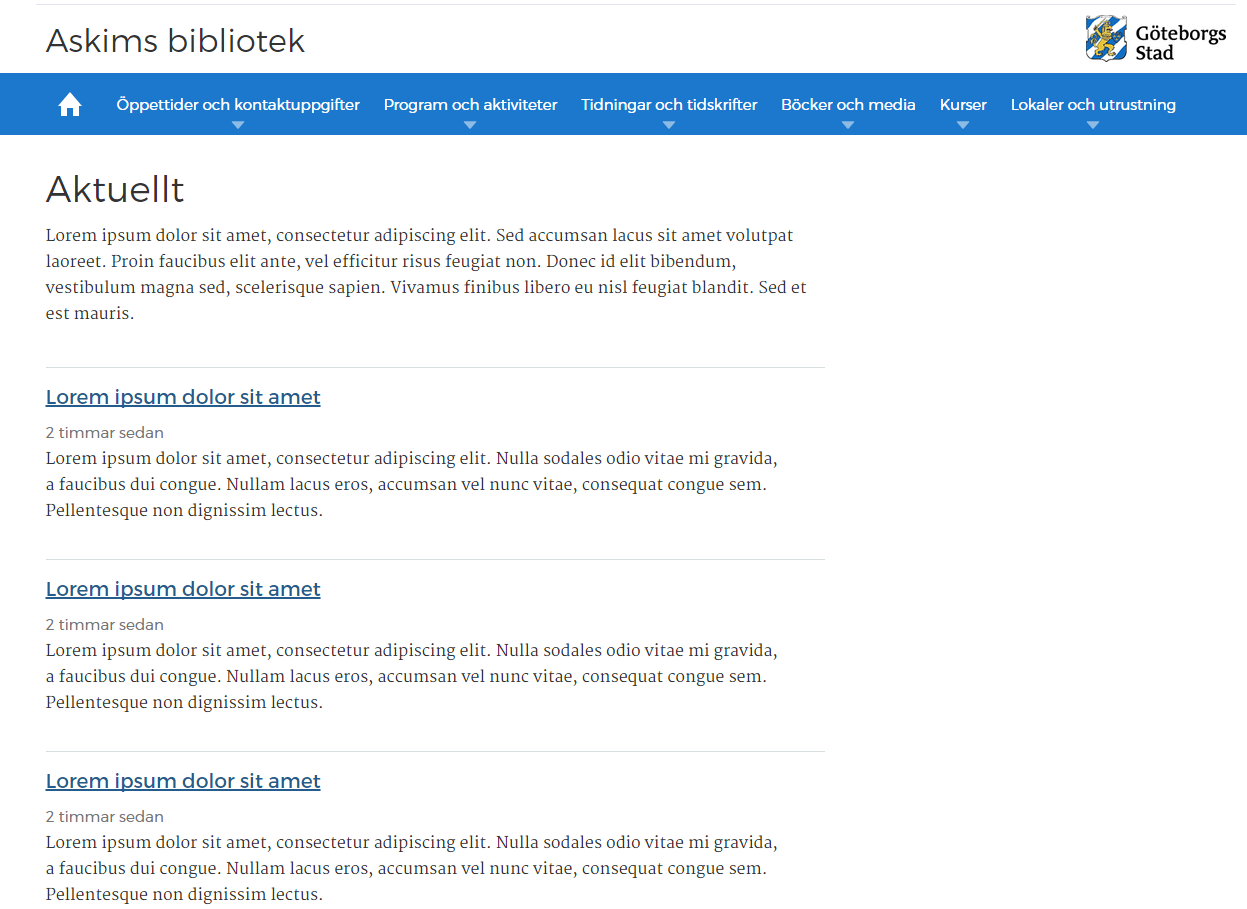 Öppettider och kontaktuppgifter
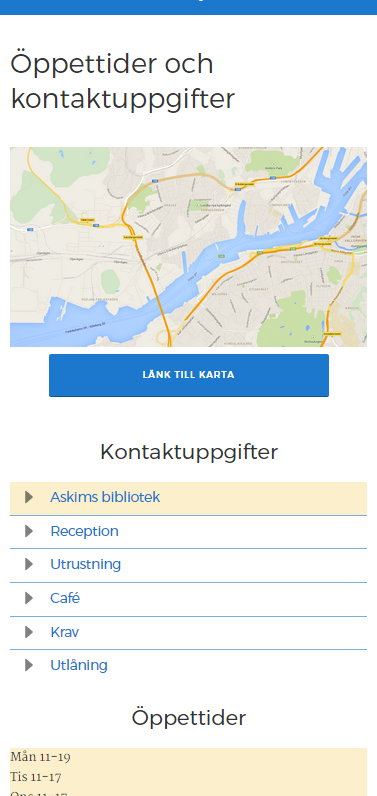 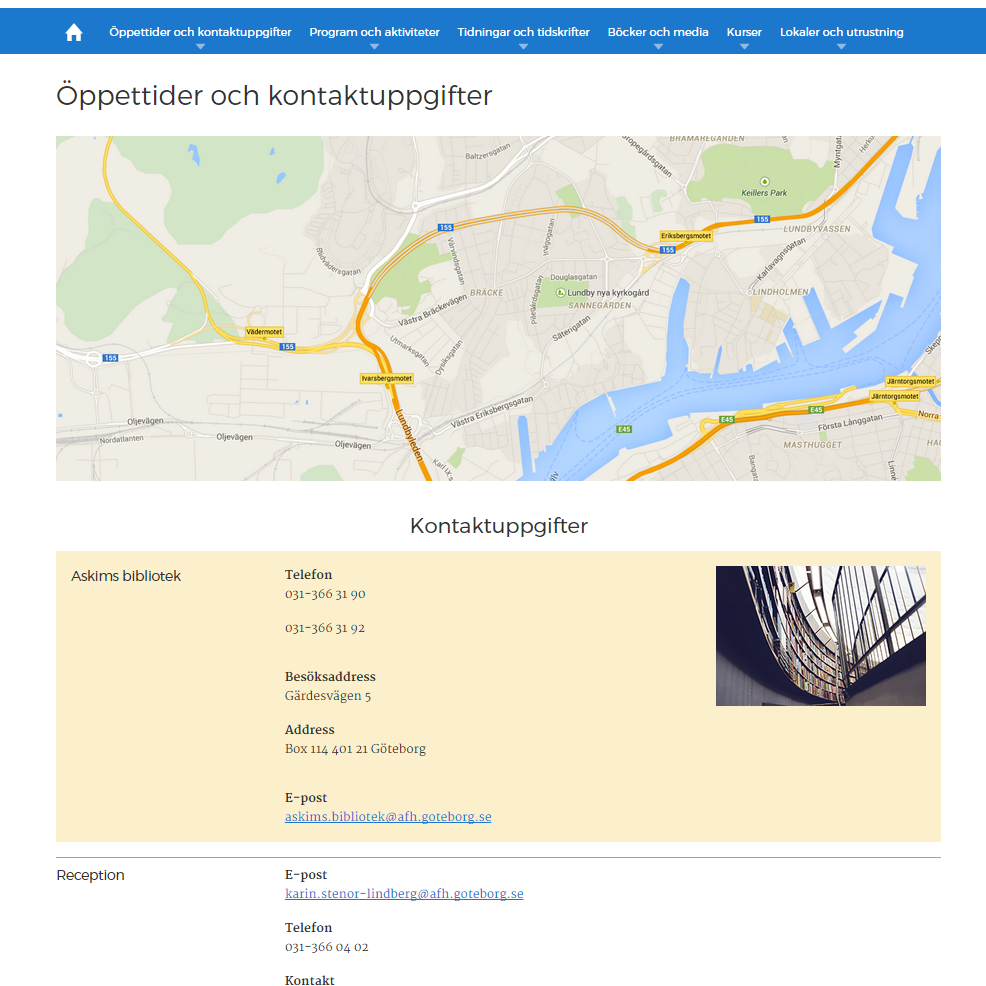 Översikt av WCM-innehåll
För redaktörer
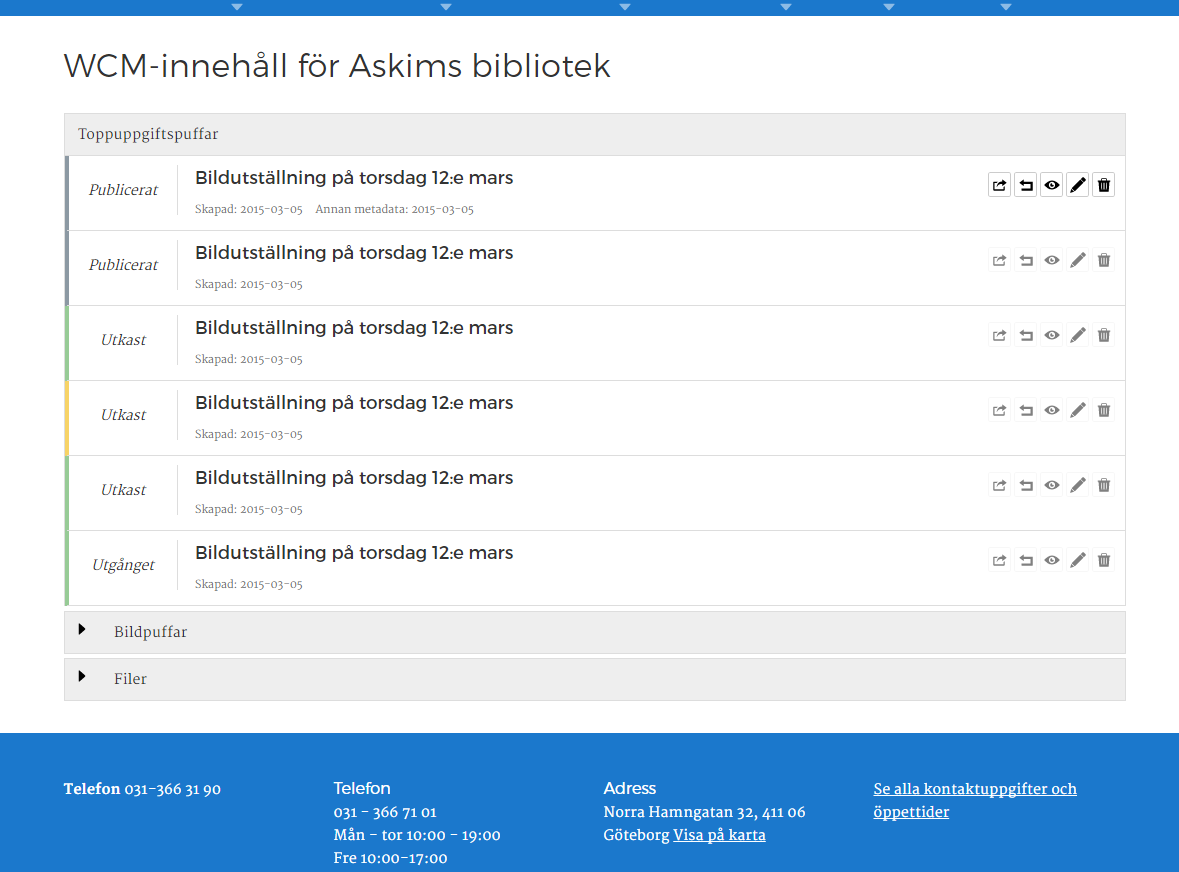 Tankar och idéer - Puffar
Ej klart
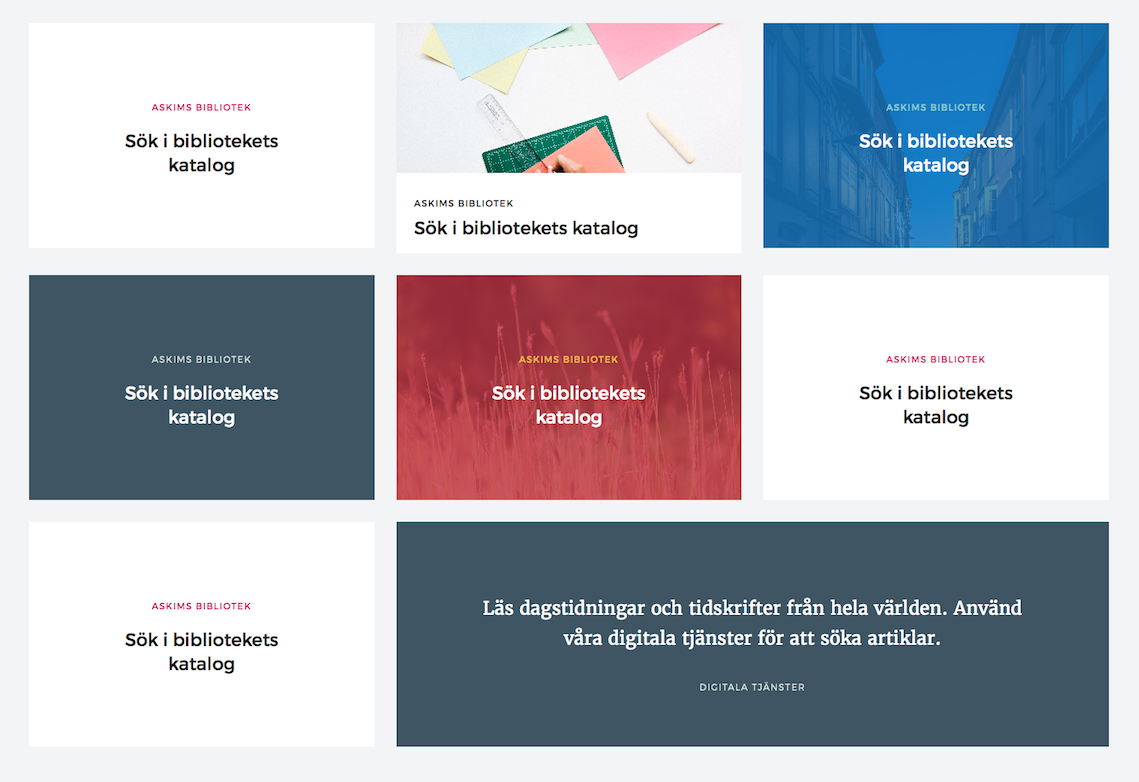